Money
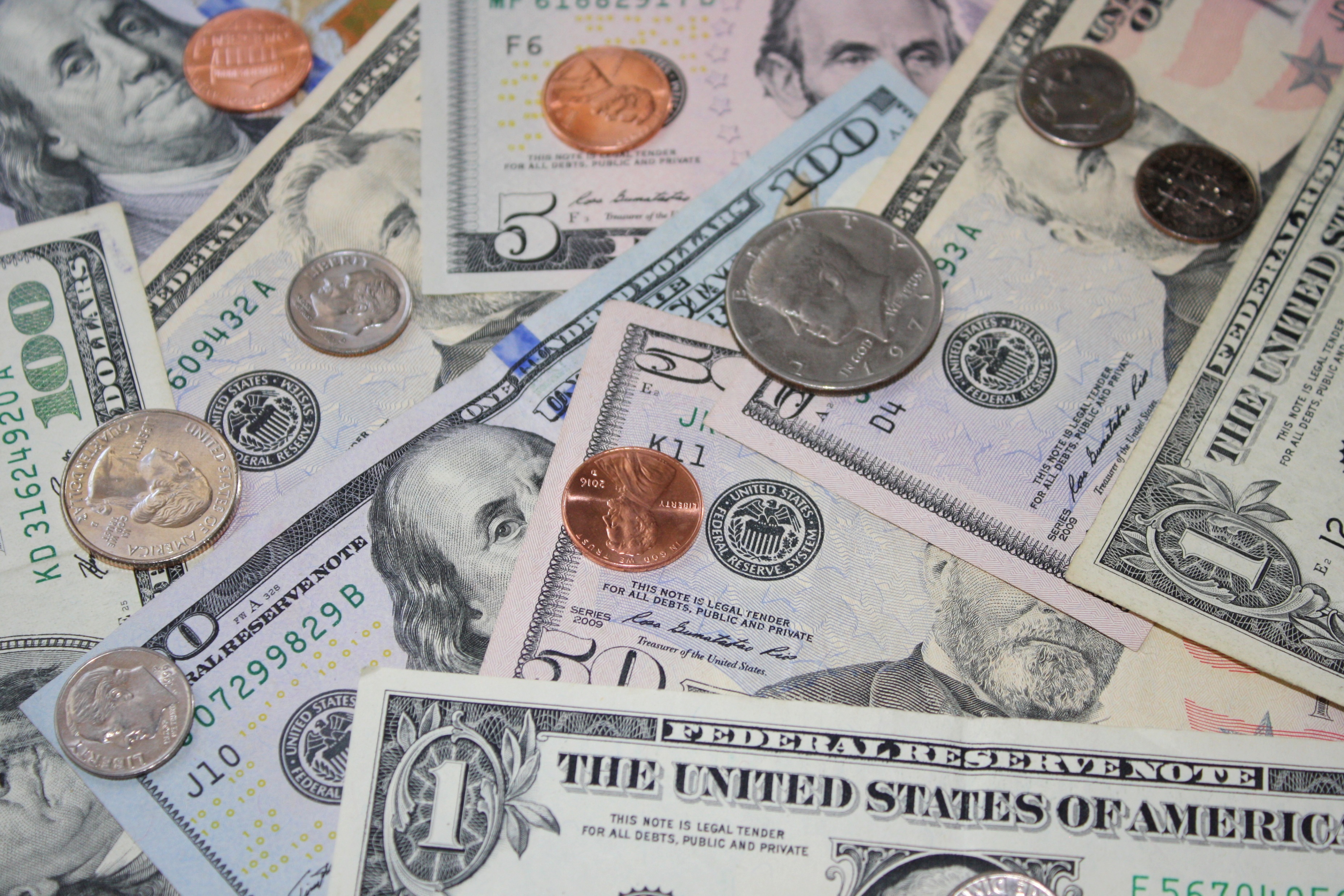 Sandy Klein
Mises U 2023

sandy@mises.org
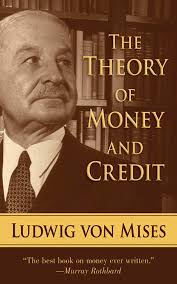 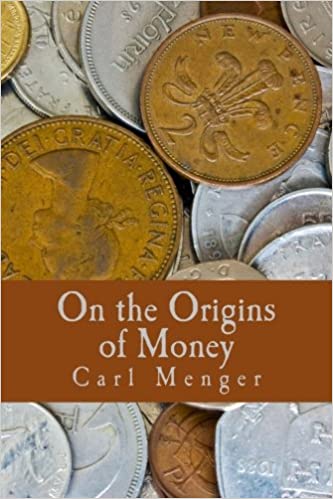 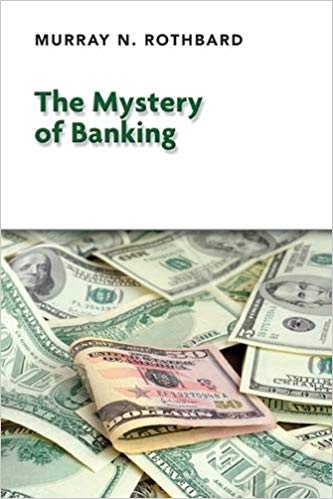 Setting the stage for money
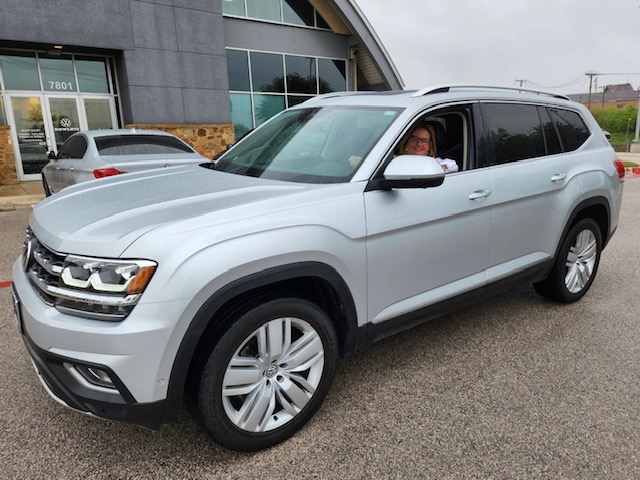 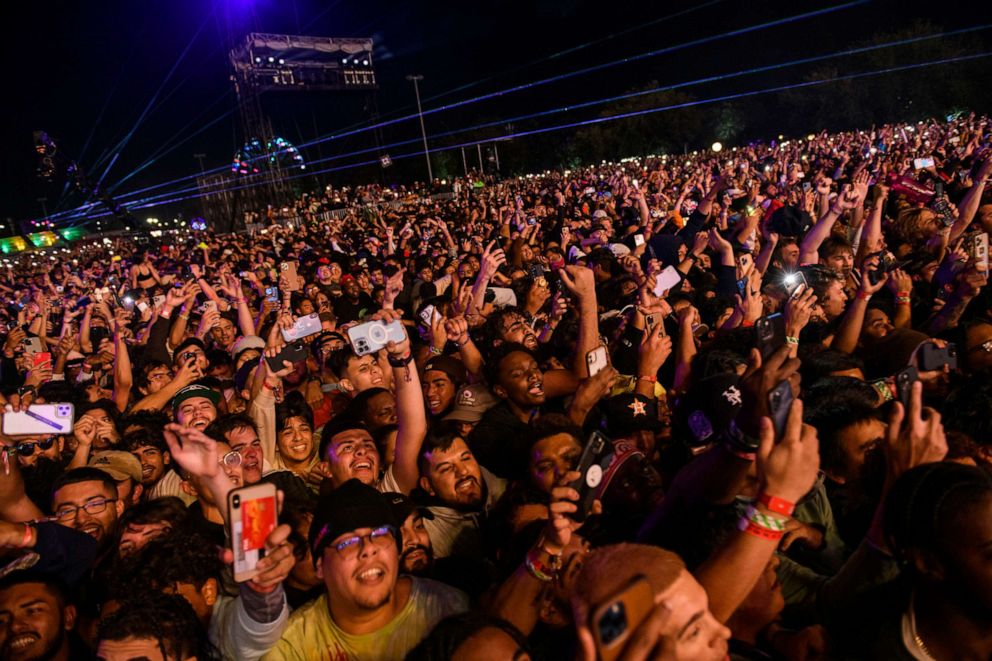 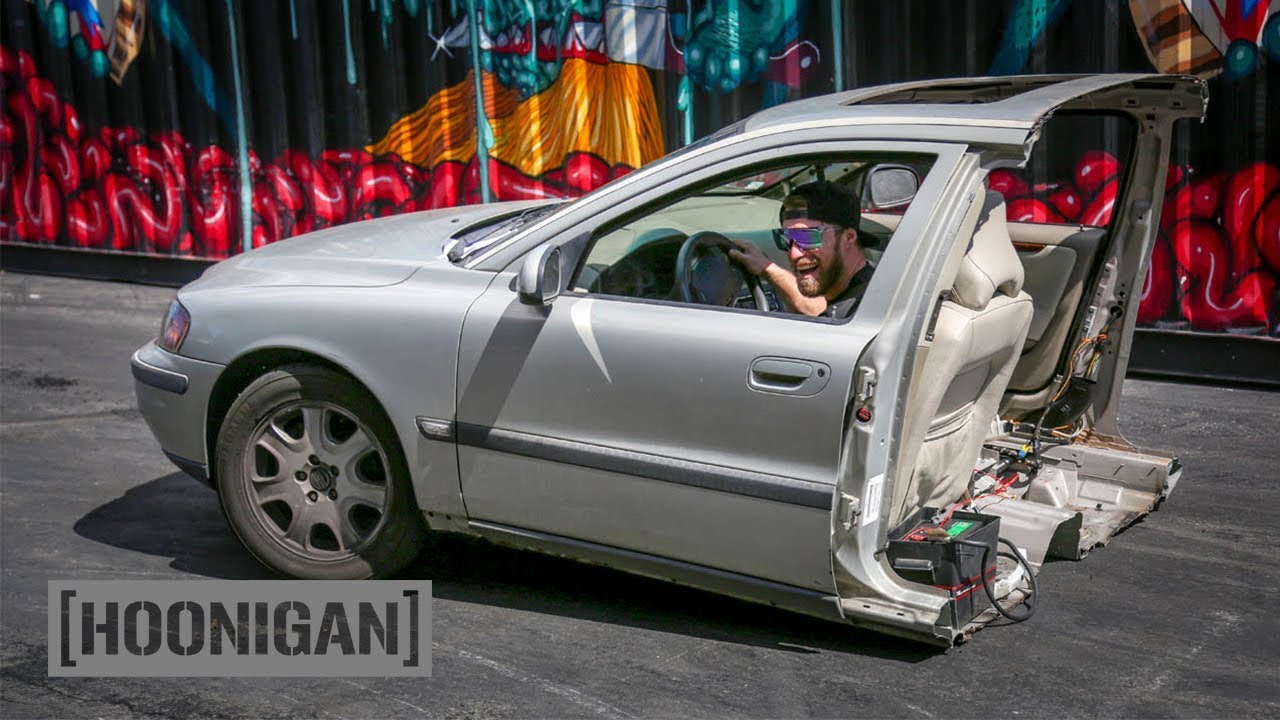 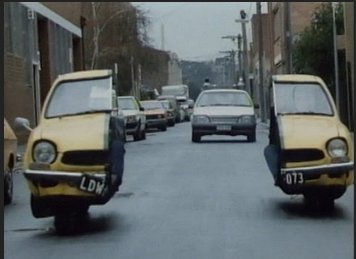 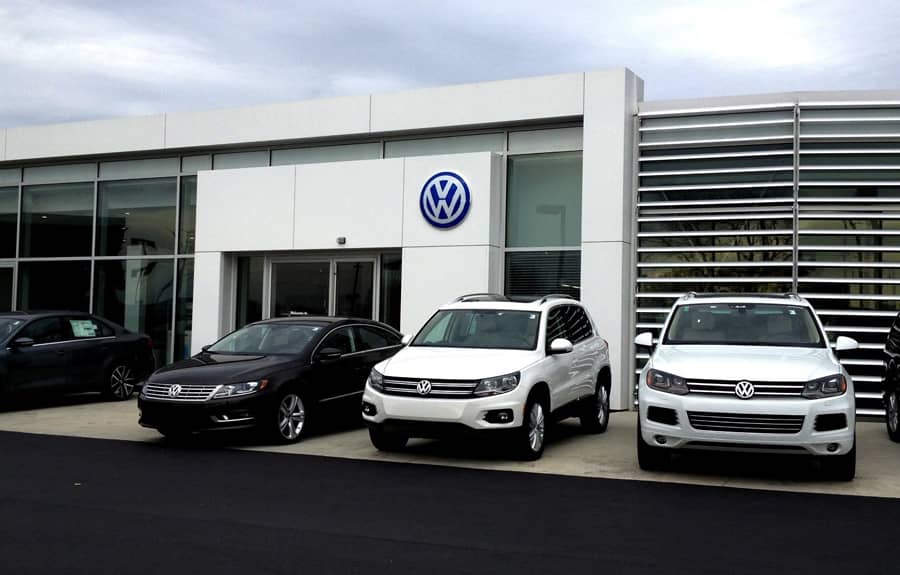 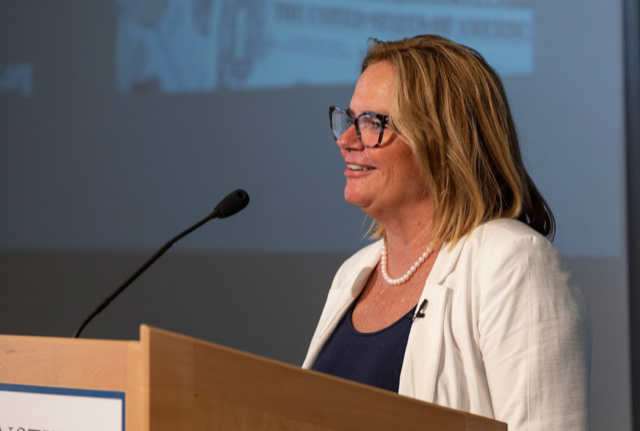 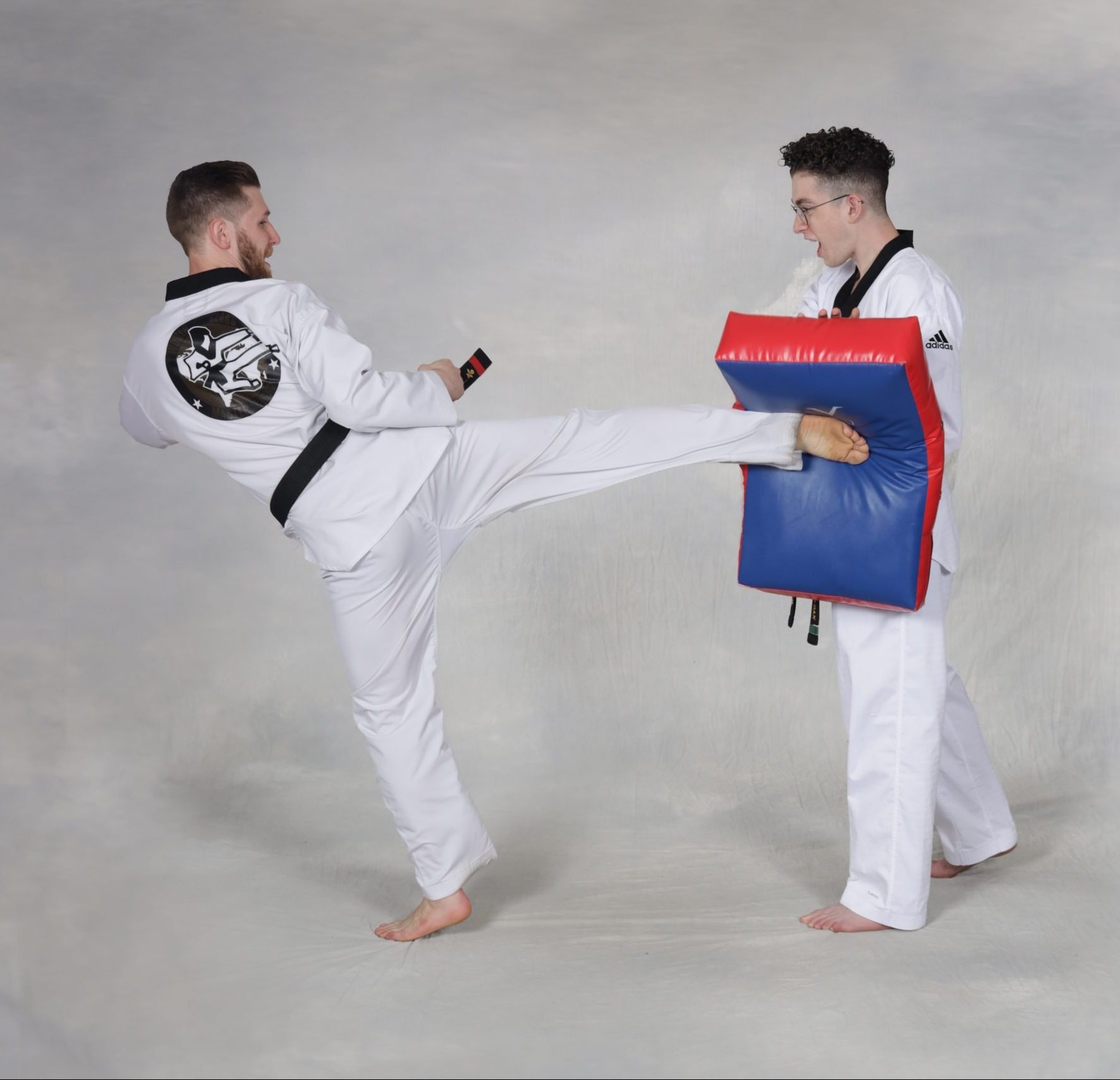 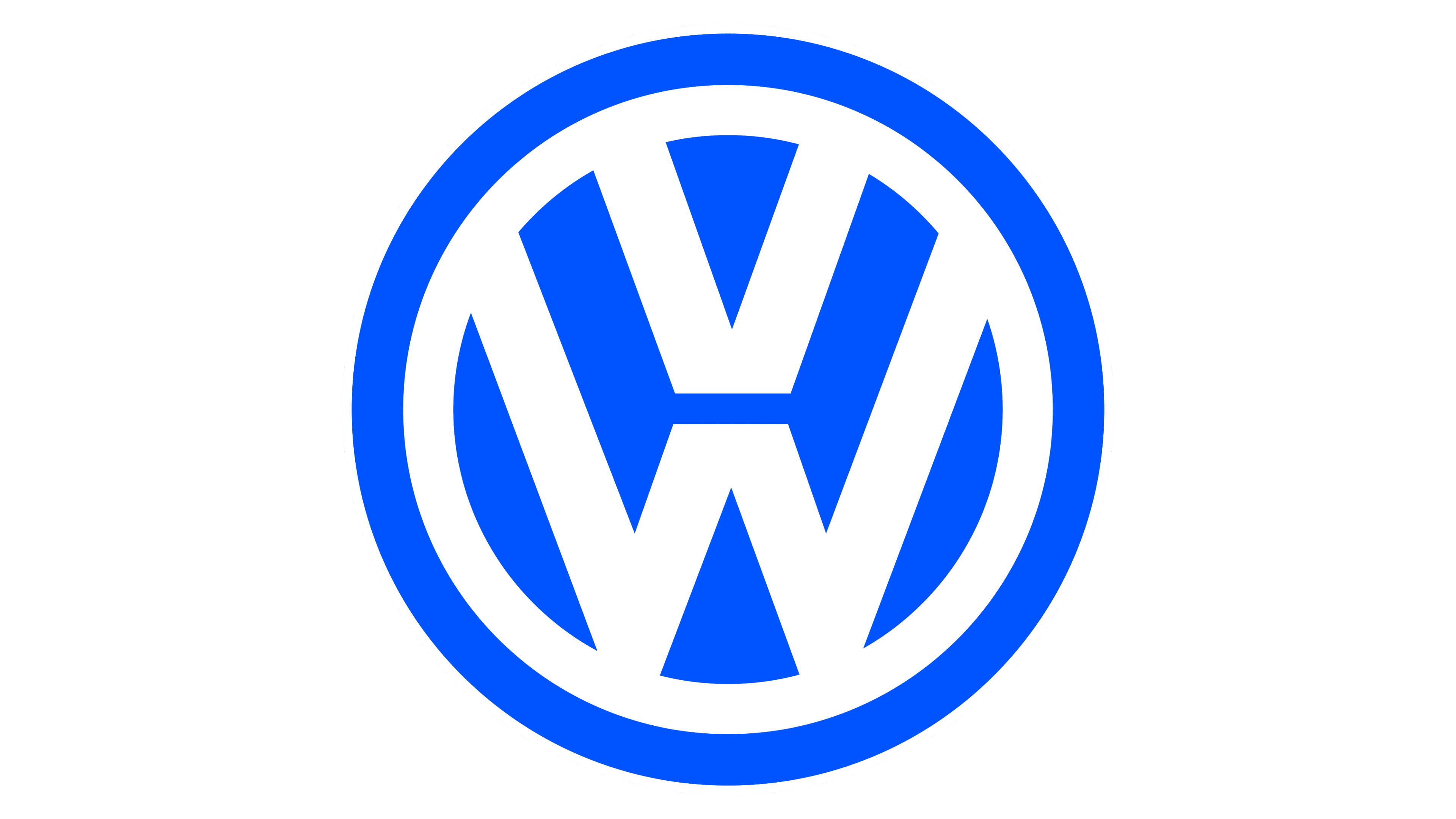 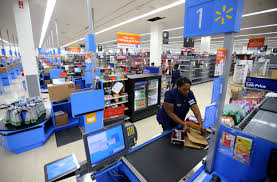 1,000 goods under barter: 499,500 prices
An average Wal-Mart store carries over
120,000 goods.
“[Money] becomes more necessary as division of labor increases and wants become more refined.” Mises, Theory of Money and Credit, p. 43
Emergence of indirect exchange
A good medium of exchange should be
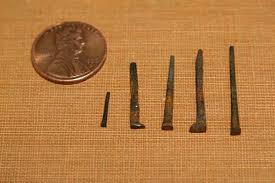 Early media of exchange
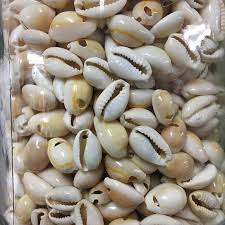 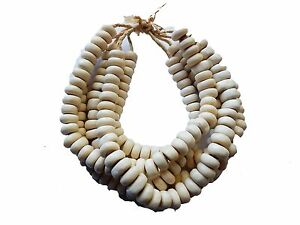 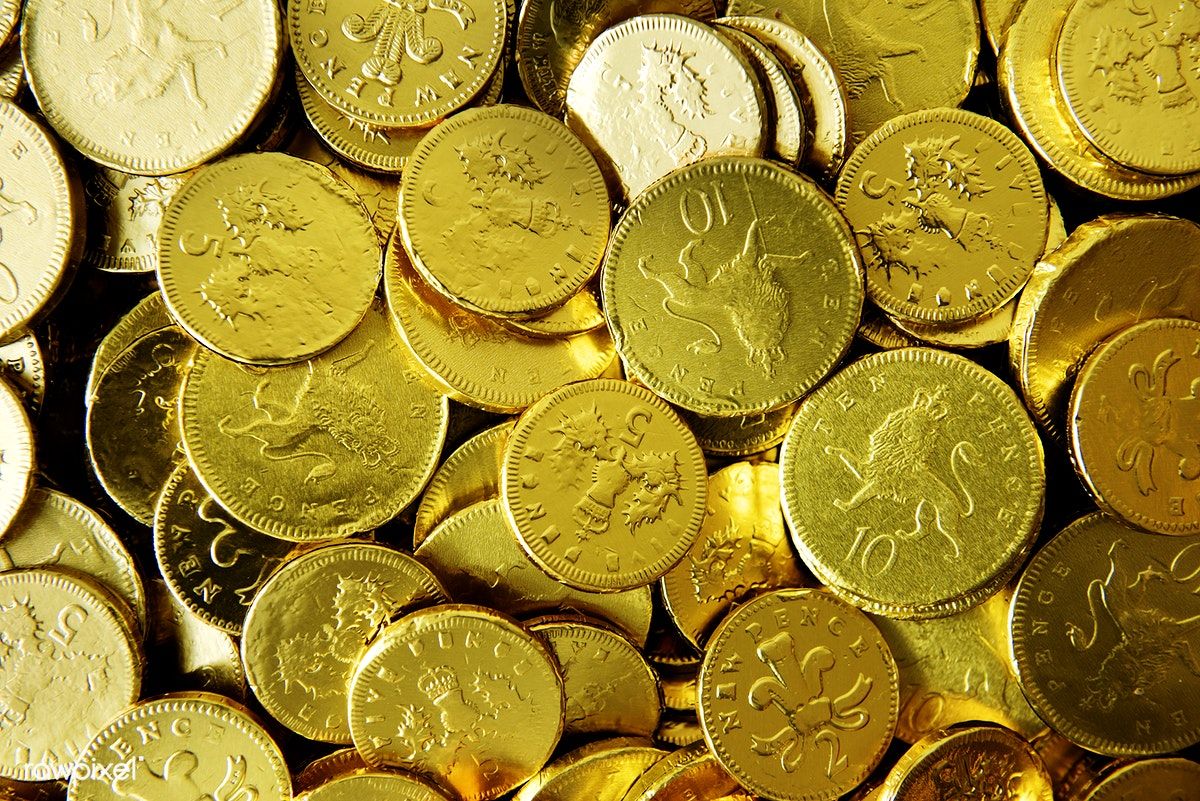 The market’s chosen medium of exchange
Hence it is also clear that nothing may have been so favorable to the genesis of a medium of exchange as the acceptance, on the part of the most discerning and capable economic subjects, for their own economic gain, and over a considerable period of time, of eminently saleable goods in preference to all others.

Menger, On the Origins of Money, p. 37
Benefits of money
Commodity money
Exchange rates made easy
Purchasing Power of Money (PPM)
The value of money in exchange
The optimal supply of money
We would not expect money to be . . .